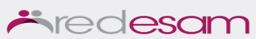 I Congreso Internacional de la REDESAM
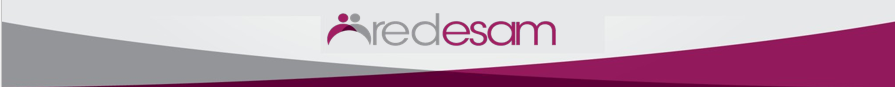 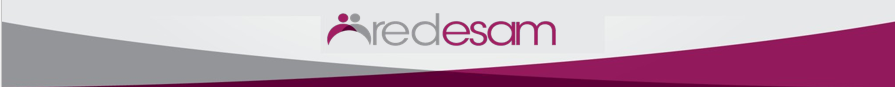 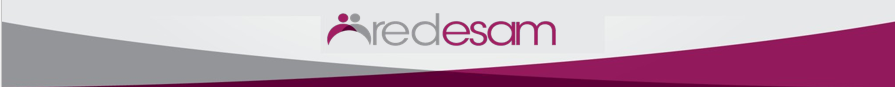